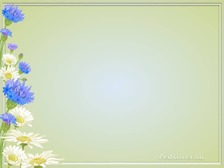 Познавательное развитие для детей первой младшей группы
Подготовила: Колганова О.С.
Цель:
Учить внимательно слушать и наблюдать; формировать способность к диалогической речи; учить отвечать на вопросы словом и предложениями, состоящими из 3-4 слов, учить детей сравнивать количество предметов, используя слова: «много», «мало», «один».
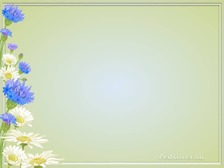 1. Покажи на какой картинке один мяч, а на какой много.
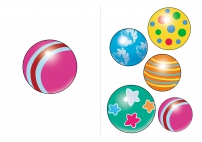 Цель: Учимся  различать понятия "Много - мало"
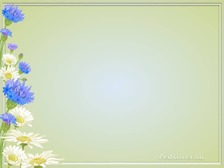 2. В каком автобусе много пассажиров, в каком - мало, а в каком - ни одного?
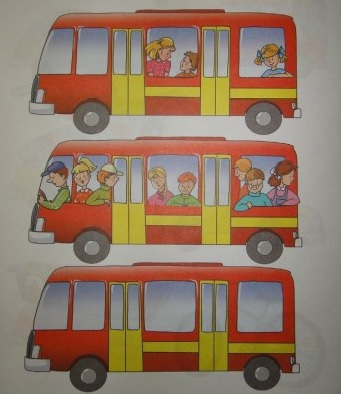 Цель: Учимся различать понятия "много" - "мало" - "ни одного".
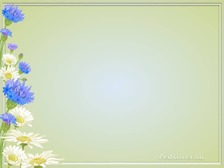 3. Покажи сначала гирлянду, на которой много флажков, потом на которой один флажок, два флажка и ни одного флажка.
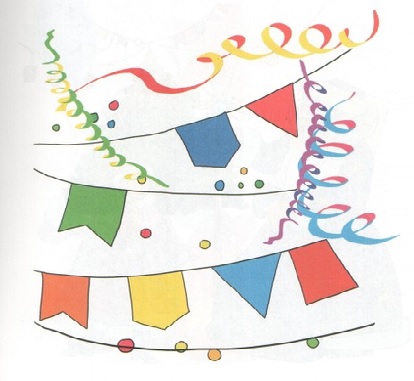 Цель: Учимся различать понятия: "Много", "мало", "один", "ни одного".
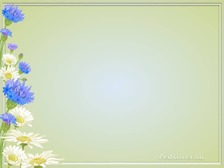 4. Покажи сначала больших, а затем маленьких рыбок. Каких рыбок  больше, а каких меньше?
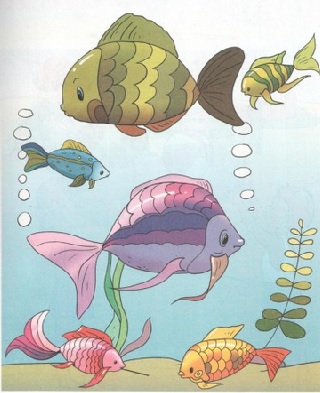 Цель: Учимся сравнивать предметы по величине; Знакомимся со значением  слов "больше" - "меньше".
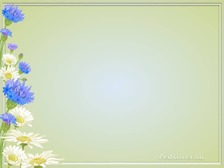 5. Покажи самого большого мишку и самого маленького.
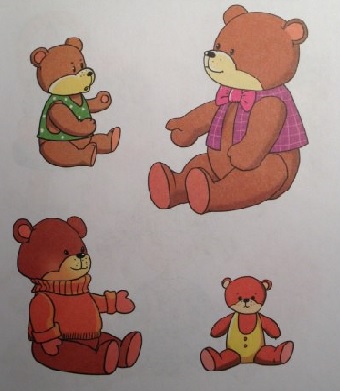 Цель: Учимся сравнивать предметы по величине.
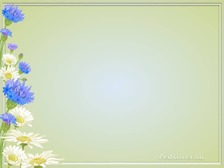 6. Покажи на рисунке сначала длинные карандаши, а затем - короткие. Каких карандашей много, а каких- мало?
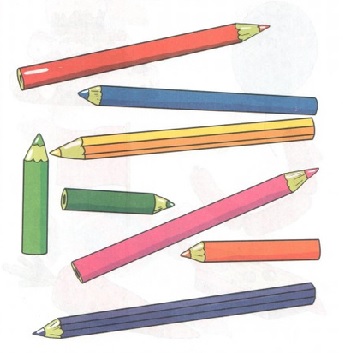 Цель: Учимся сравнивать предметы по длине; определять, каких предметов в группе много, а каких - мало.
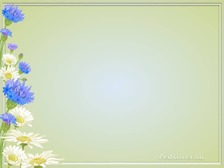 7. У какой собачки длиннее поводок, а у какой - короче?
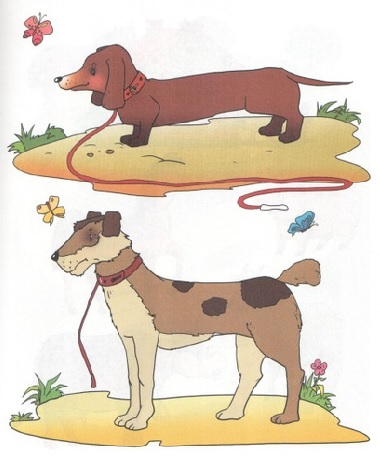 Цель: Учимся сравнивать предметы по длине: использовать в речи слова "Длиннее" - "короче".
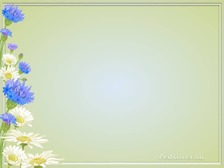 8. Кто из зверят идет по широкой дорожке, а кто - по узкой? Сколько узких дорожек? А сколько широких?
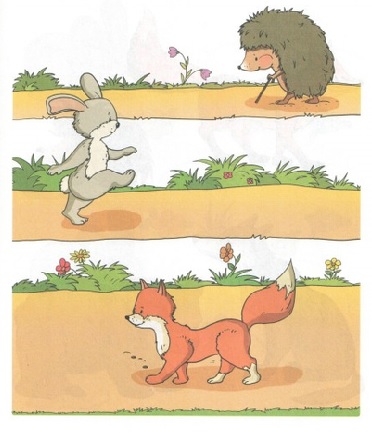 Цель: Учимся сравнивать предметы по ширине; Определять Количество предметов: один или два.
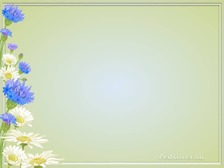 9. На какой пальме сидит обезьянка: на высокой или на низкой?
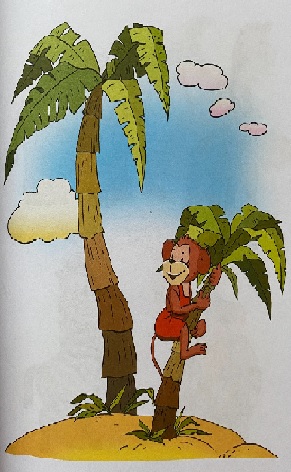 Цель: Учимся сравнивать предметы по высот; использовать в речи слова  "Выше" - "Ниже".